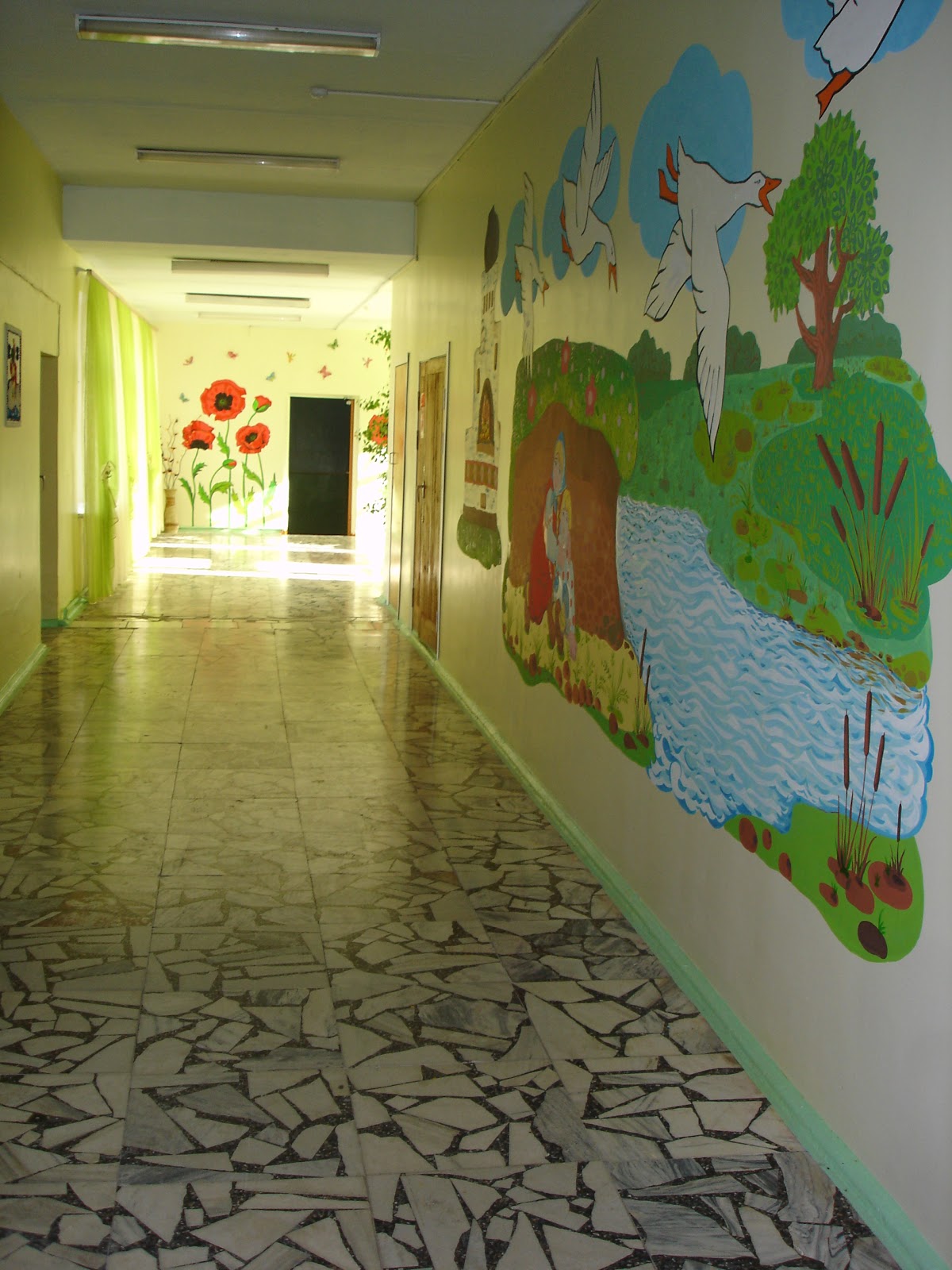 МБОУ - СОШ №14
Мой успешный проект
                       Сураева Ирина Владимировна,
         воспитатель
г. Искитим
28.01.2024г.
1
Тема -           Развитие творческих способностей детей                      посредством ручного труда
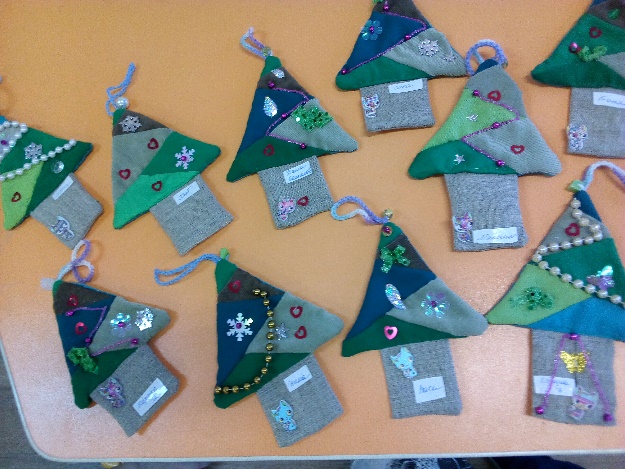 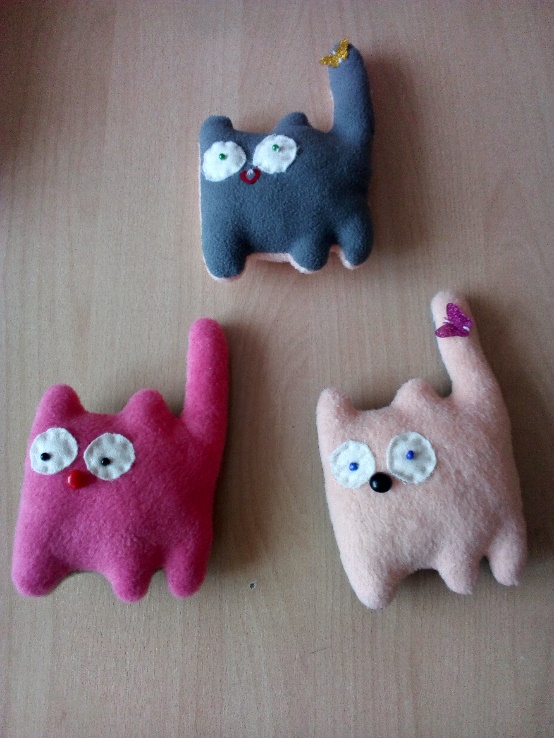 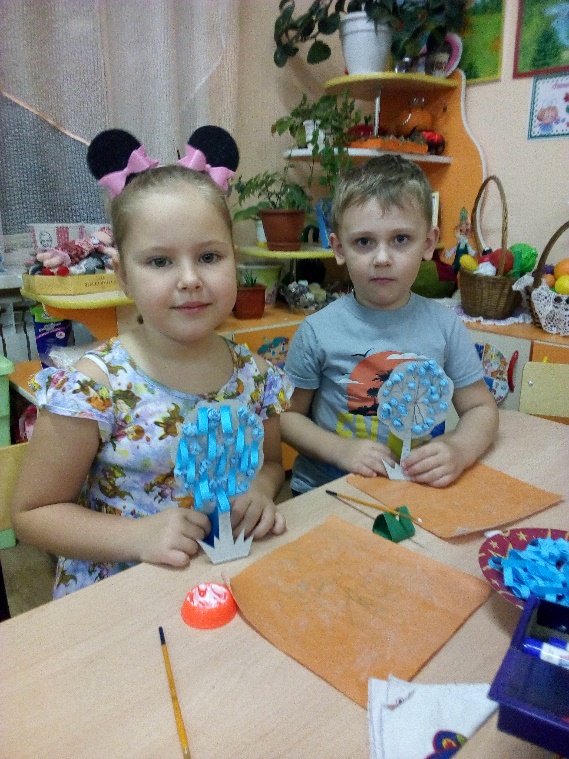 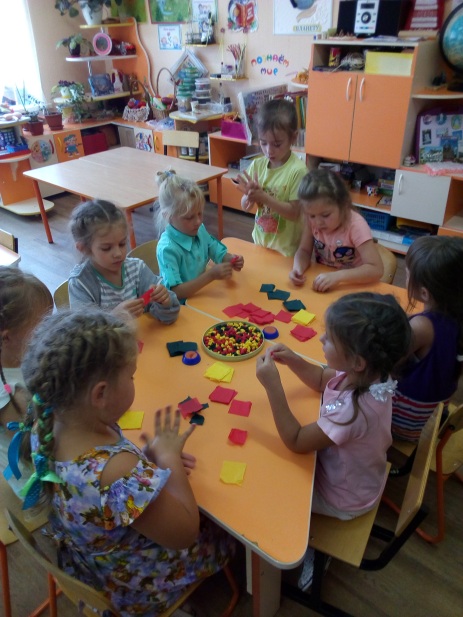 Истоки творческих способностей и дарования детей – на кончиках их пальцев. От пальцев, образно говоря, идут тончайшие ручейки, которые питают источник творческой мысли. Другими словами, чем больше мастерства в детской руке, тем умнее ребенок. 
                                    
 В. А. Сухомлинский
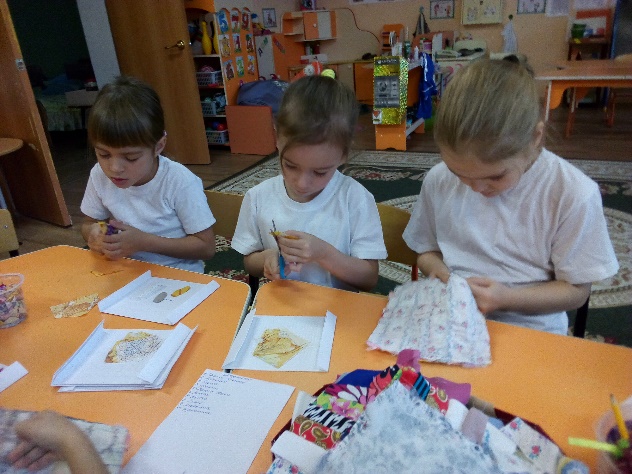 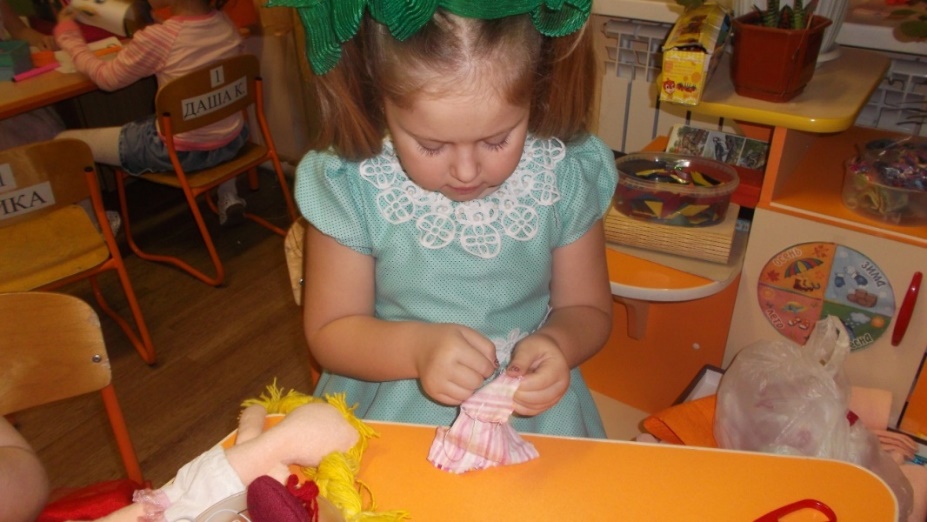 Вид проекта – по содержанию – социально-педагогический; по времени – долгосрочный; 
по числу участников – массовый.

Участники проекта: дети старшего дошкольного возраста, их родители, воспитатели группы.

Значимость проекта: реализация проекта позволила определить те области деятельности, которые нуждались в повышенном внимании, в соответствии с современными требованиями, выдвинутыми ФГОС – «возможность выбора детьми материалов, видов активности, партнёров по деятельности», развитие самостоятельности, инициативы; повышение уровня эмоционального благополучия воспитанников; моделирование новых форм взаимодействия с педагогами и родителями по вопросам развития творческих способностей дошкольников.
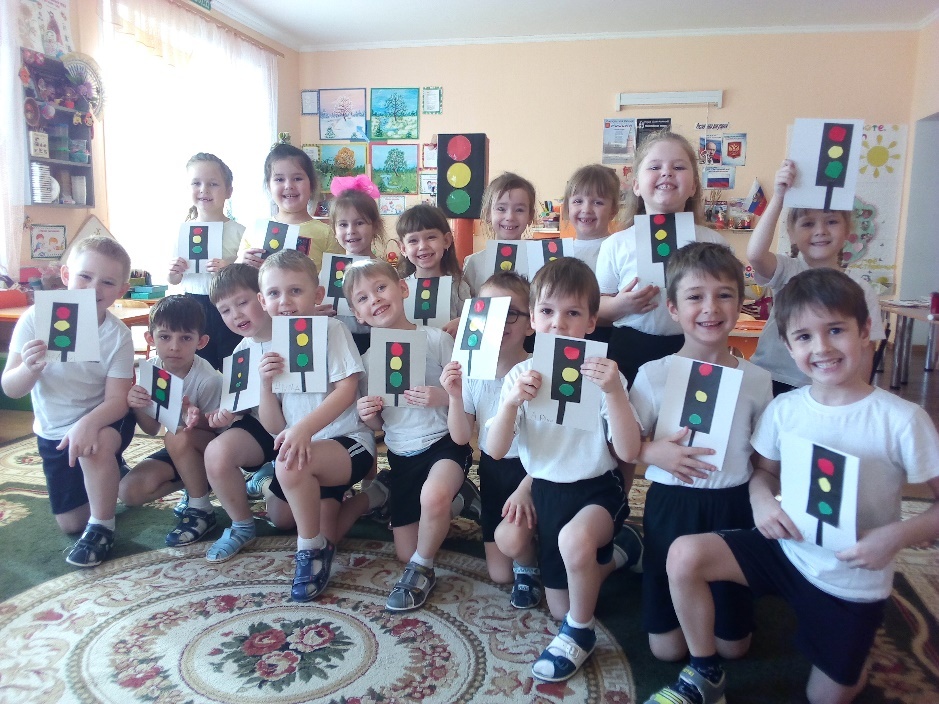 Актуальность проекта Проблема развития детского творчества в настоящее время является одной из наиболее актуальных проблем . Федеральный государственный образовательный стандарт дошкольного образования среди целевых ориентиров выделяет проявление творческих способностей дошкольников, в чём особая роль принадлежит ручному труду, благодаря которому формируется индивидуальное своеобразие личности уже на первых этапах ее становления. Занимаясь ручным трудом, дети учатся наблюдать, сравнивать, думать, фантазировать; сталкиваясь с красотой и гармонией мира, испытывает желание творить
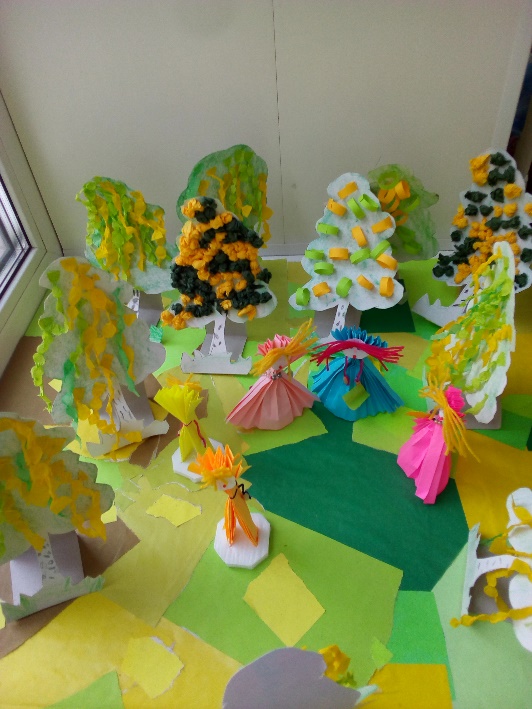 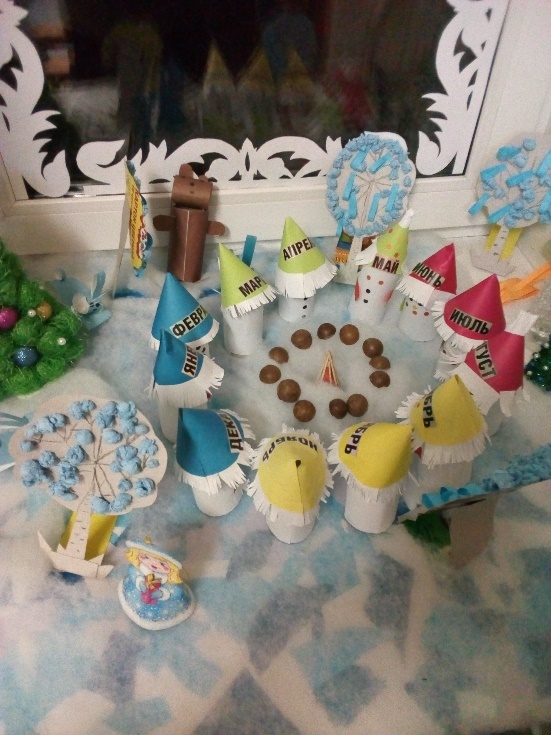 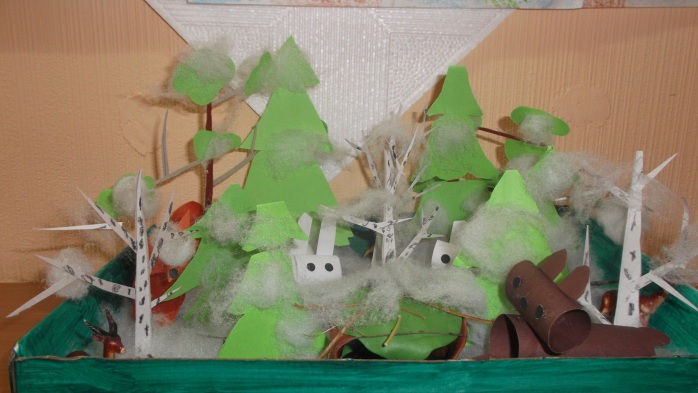 Гипотеза

 Приступая к планированию проекта , было выдвинуто предположение, что
развитие навыков ручного труда позволит:

  развивать творческую активность, мыслительную деятельность детей;
  способствовать развитию речи;
  прививать эстетические вкусы;
  воспитывать стремление к достижению результата;
  освобождаться от неуверенности, переживаний и  страхов,  усваивать, что нет   неправильных работ, что каждая из них – это проявление творчества.
Цель -
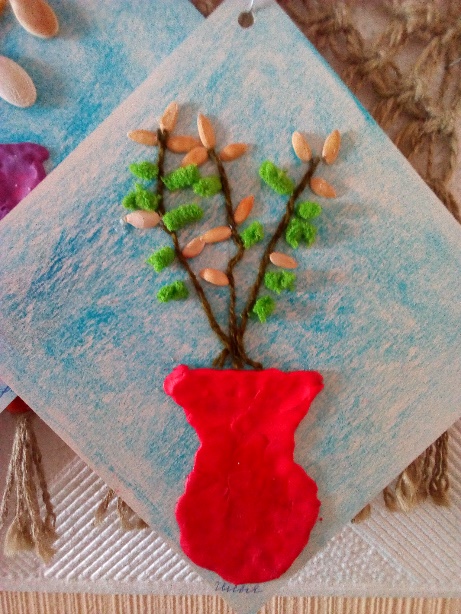 создание условий для формирования всесторонне интеллектуальной, эстетически развитой творческой личности; содействие развитию инициативы, выдумки, творческих способностей  детей; обеспечение речевого благополучия дошкольников на этапе подготовки к обучению в школе через виды ручного труда и конструирование
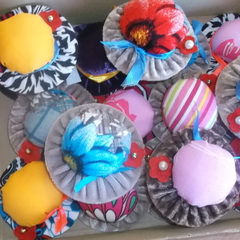 Ручной труд способствует решению следующих задач:
выявить уровень развития творческих способностей детей старшего дошкольного возраста; 
  разработать перспективное тематическое планирование по развитию творческих способностей детей старшего дошкольного возраста через ручной труд; 
  организовать предметно-развивающую среду для развития творческих способностей детей старшего дошкольного возраста; 
  познакомить детей с правилами безопасности при работе с материалами и инструментами ручного труда;
  организовать работу по развитию творческих способностей средствами нетрадиционных видов деятельности;
  содействовать участию родителей в освоении нетрадиционных видов продуктивной деятельности
Этапы реализации проекта:
Результаты исследования уровня развития творческих способностей детей  старшего дошкольного возраста
способность к порождению идей, выраженных в словесной формулировке или виде работ;
 
 умение детей сочетать цвет, форму и материал;

 качественность выполненных работ;

 самостоятельность и волевая активность проявляемая ребенком при достижении цели;

 умение ребенка включиться в процесс творческой работы;

 эмоциональный настрой,  проявляемый ребенком во время работы.
Работа над проектом
Тематические блоки:
бумагопластика,
тестопластика,
тканепластика, 
аппликация
поделки из природного и бросового материала.
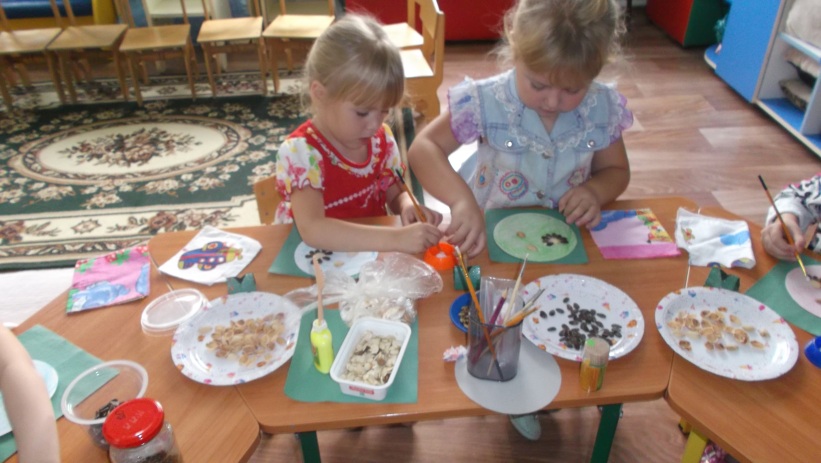 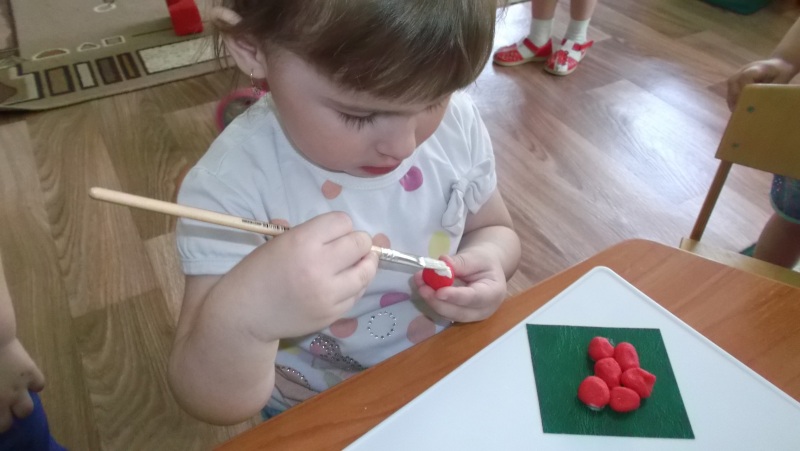 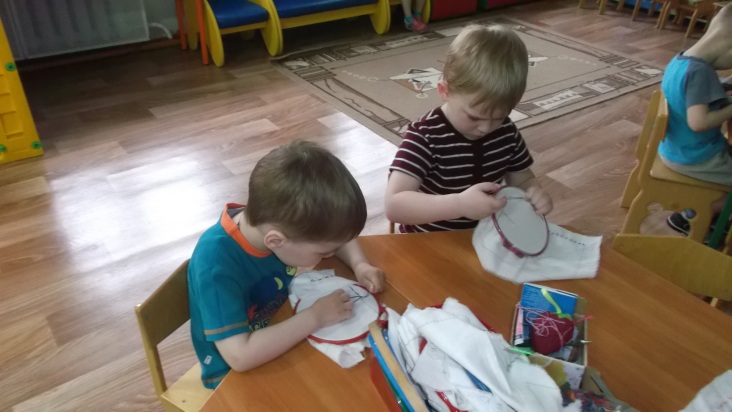 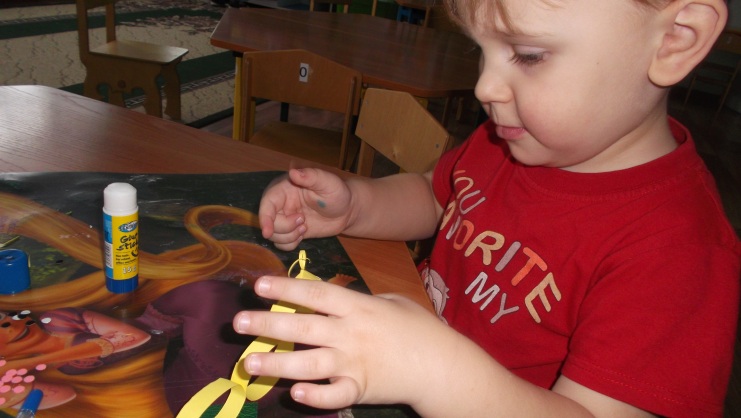 Бумагопластика
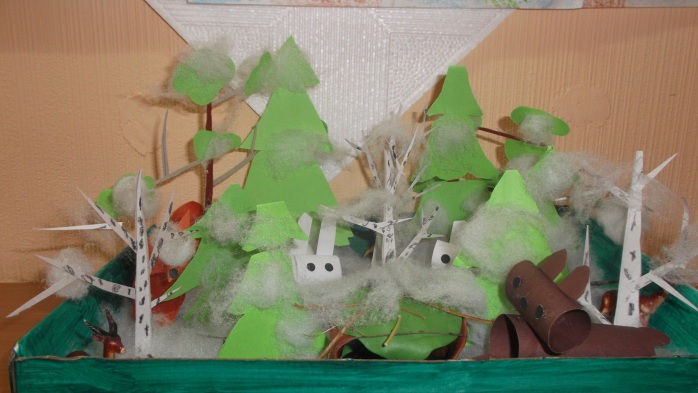 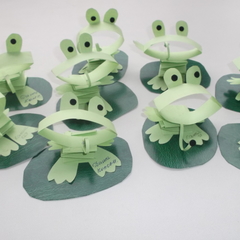 Работая с плотной бумагой требует большого напряжения, что положительно сказывается на моторных функциях руки.
 
Техники работы с бумагой, используемые в работе с детьми: 
 оригами;
 аппликация; 
 объёмная аппликация; 
 конструирование из бумаги;
 коллаж; 
 торцевание.
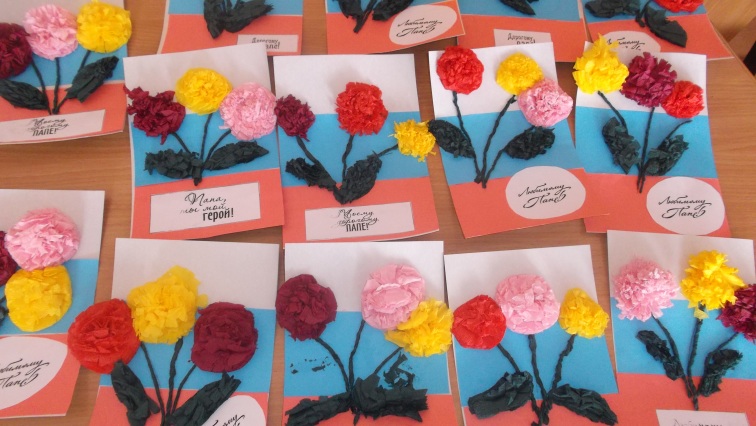 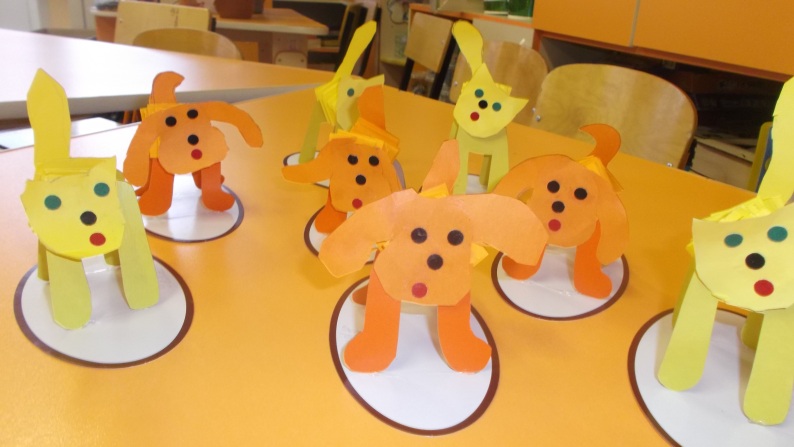 Тестопластика
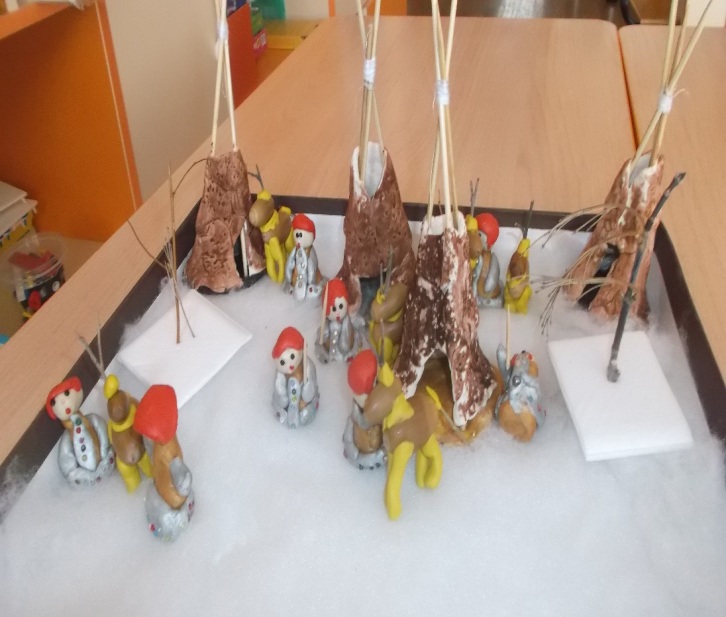 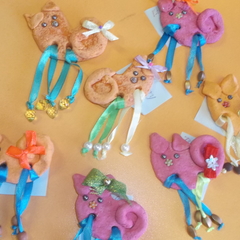 Лепка из солёного теста - отличное средство для развития детей:
повышает сенсорную чувствительность, то есть способствует тонкому восприятию формы, фактуры, цвета, веса, пластики;
развивает воображение, пространственное мышление, общую ручную умелость, мелкую моторику;
синхронизирует работу обеих рук;
формирует умение планировать работу по реализации замысла, предвидеть результат и достигать его, при необходимости вносить коррективы в первоначальный замысел;
развивает творческие способности.
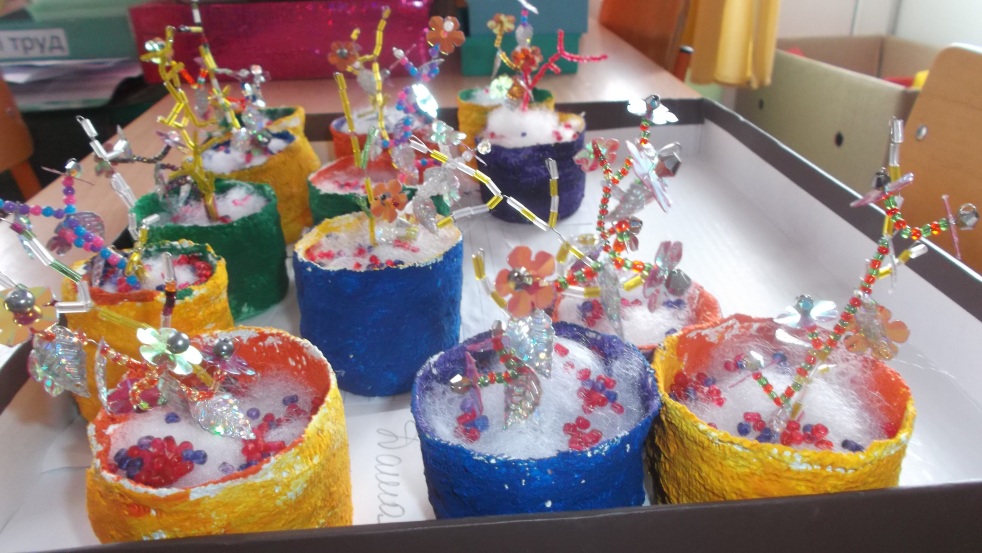 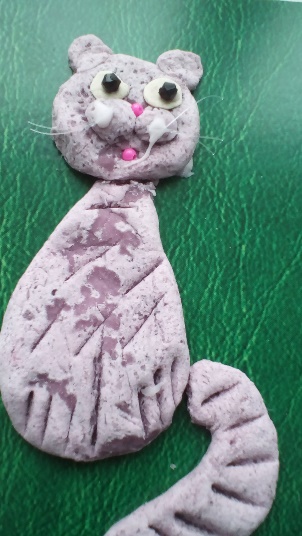 Тканепластика
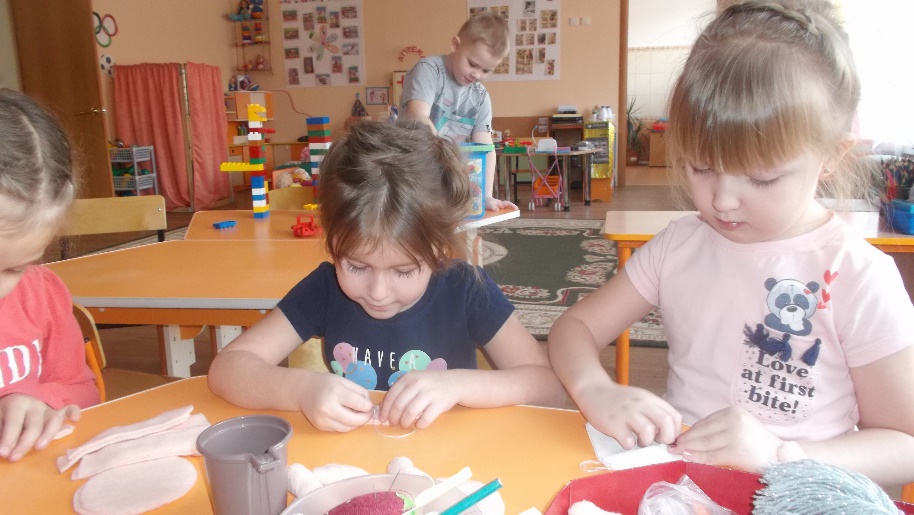 Обучение работе с иглой и тканью способствует концентрированию внимания, сосредоточенности, усидчивости, что в свою очередь влияет на общее развитие,
   в том числе, подготовку 
   к школе.
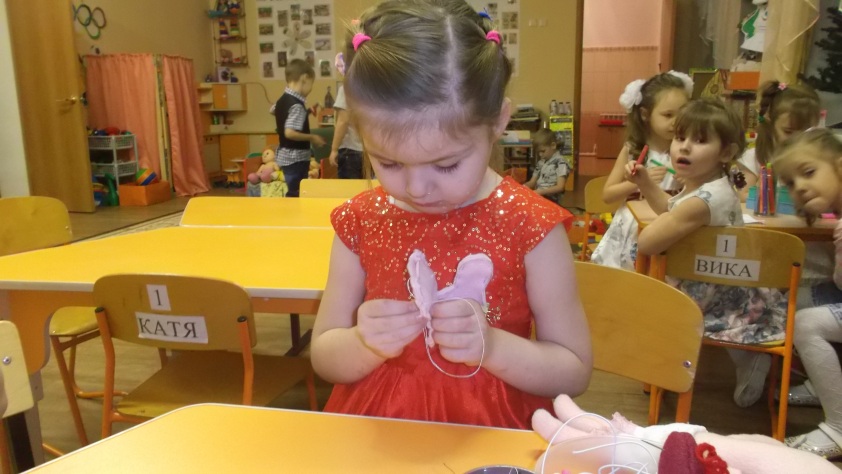 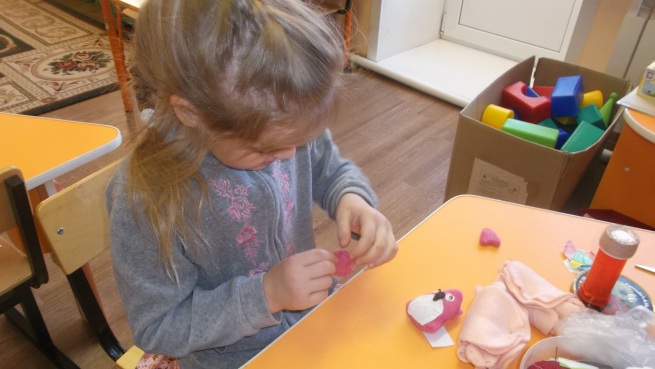 Аппликация и поделки из природного и бросового материала
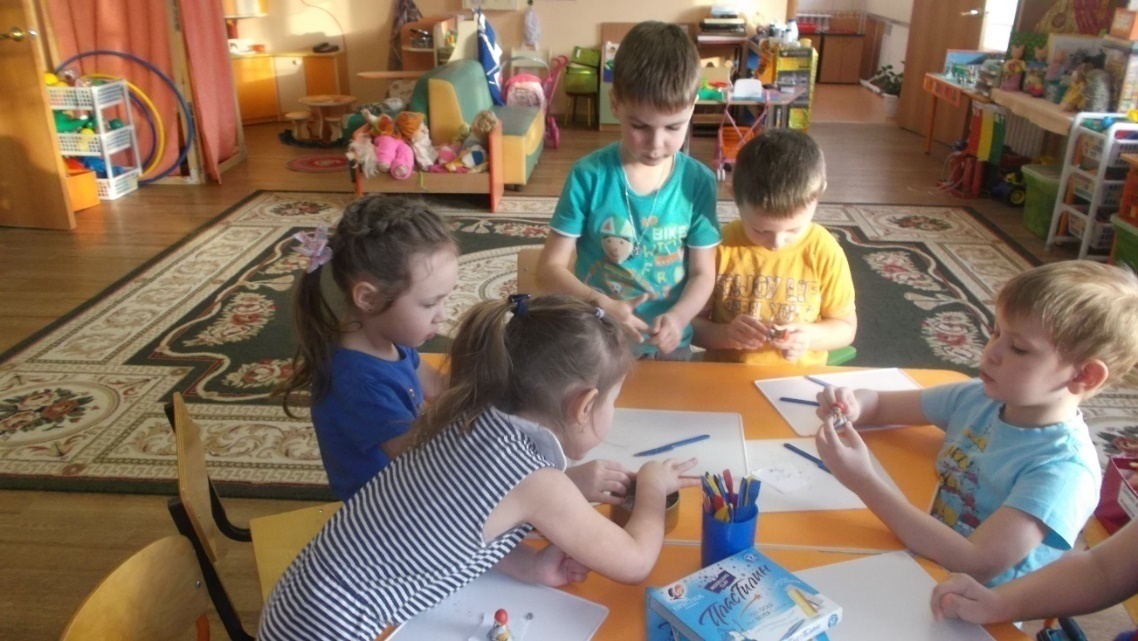 Природный материал-это самый доступный и интересный материал для детского творчества.
    Создавая поделки и композиции, ребята знакомятся с многообразием природы, учатся видеть в знакомых формах новые сочетания, осваивают разнообразные способы скрепления деталей, учатся бережно относиться к природе. 
    Конструирование из природного материала, больше, чем другие виды деятельности, подготавливают почву для развития творческих способностей детей.
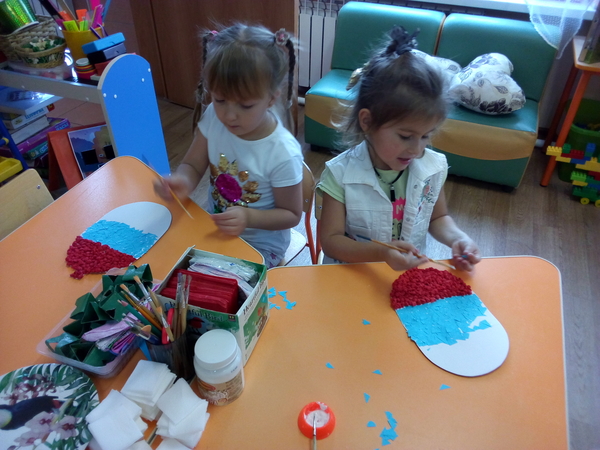 Прекрасные моменты вдохновения
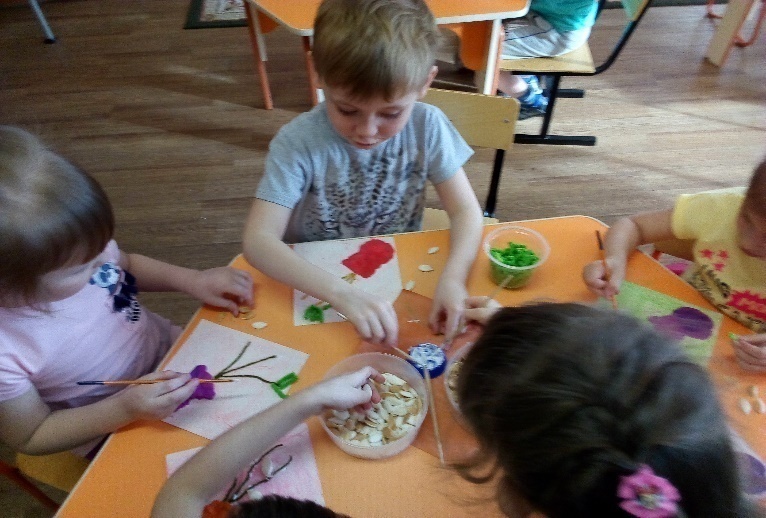 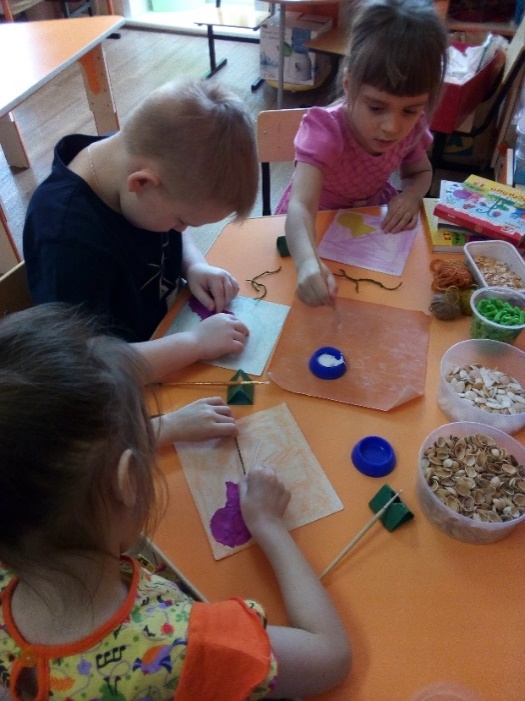 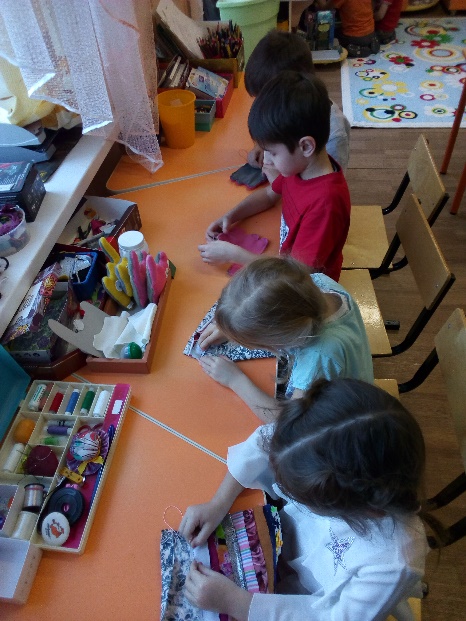 Результаты вдохновений
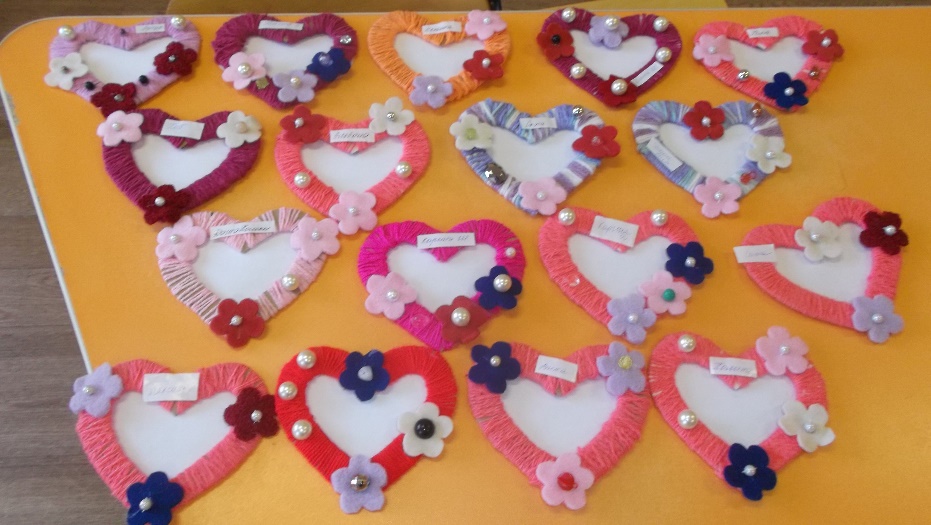 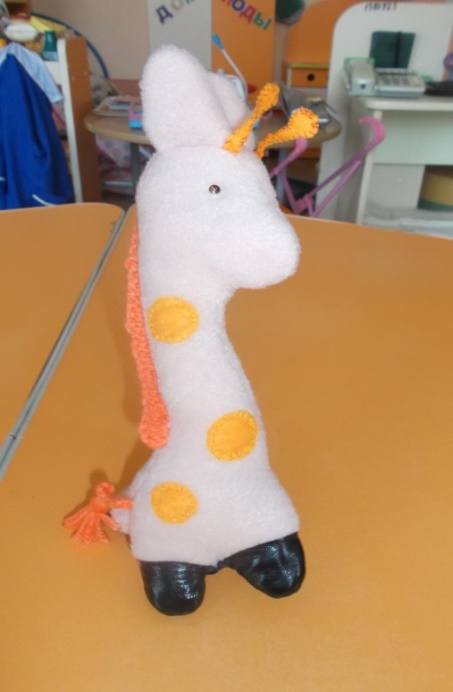 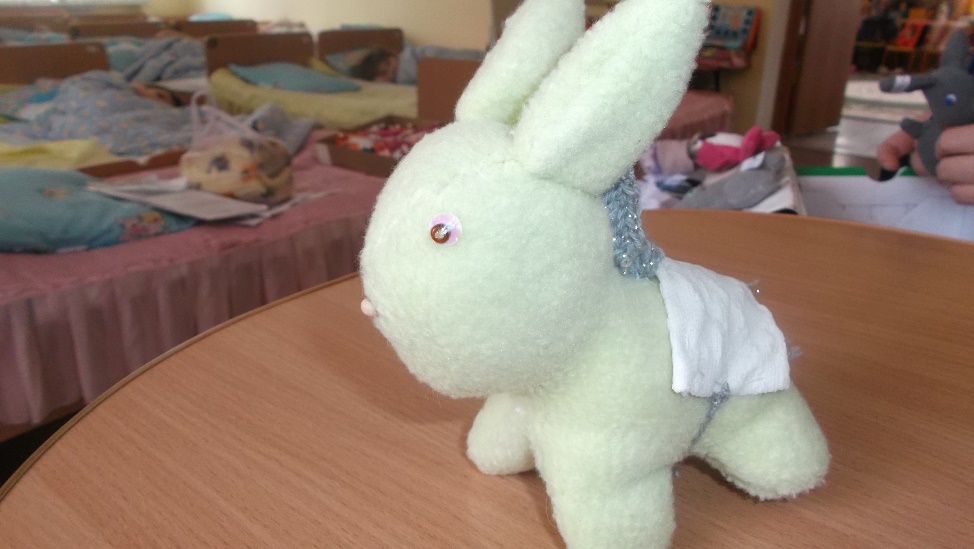 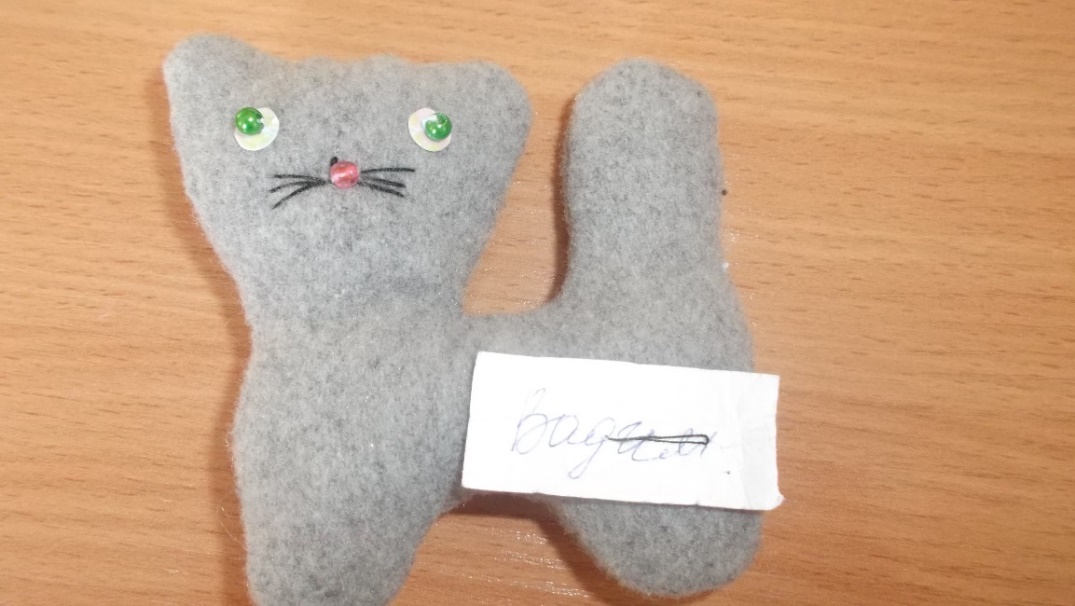 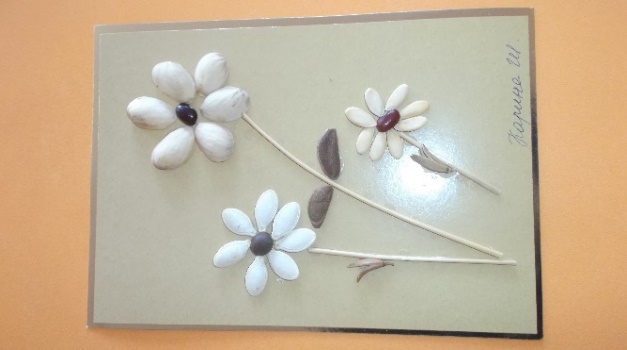 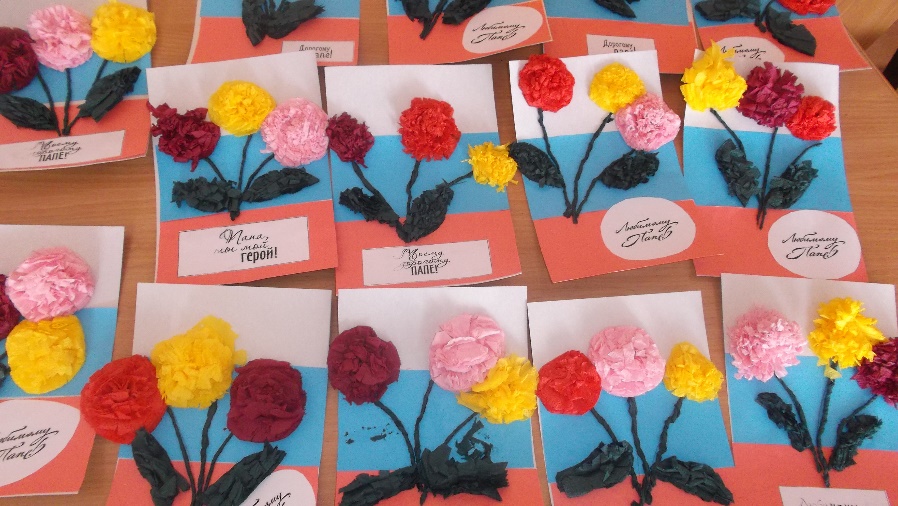 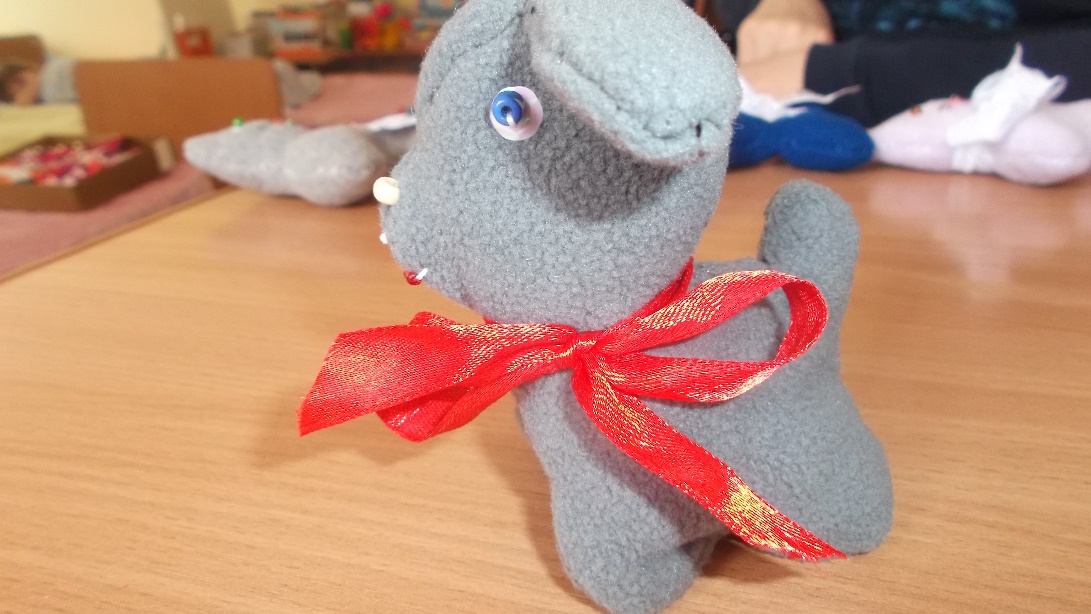 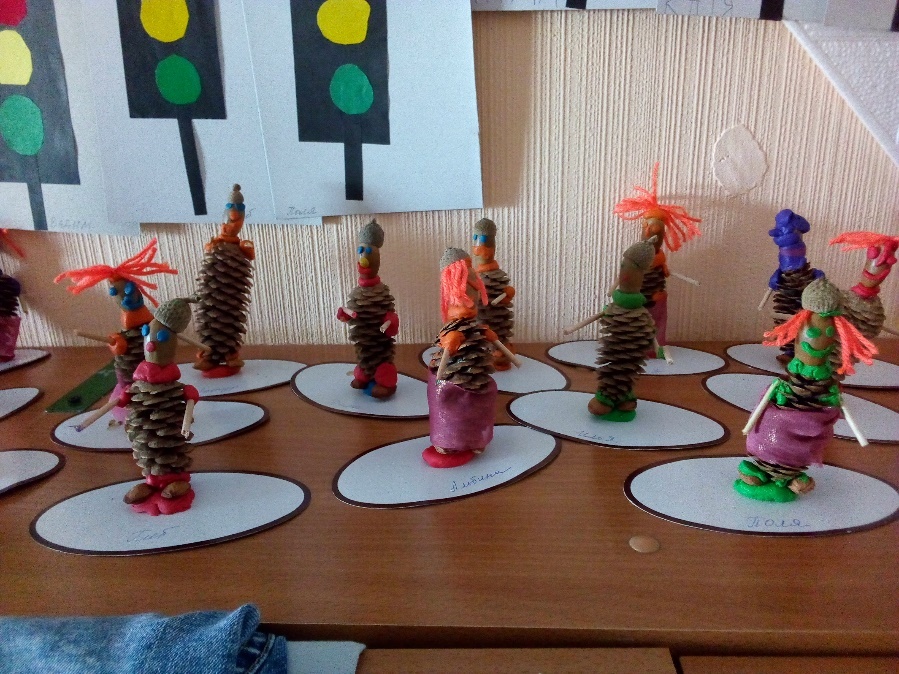 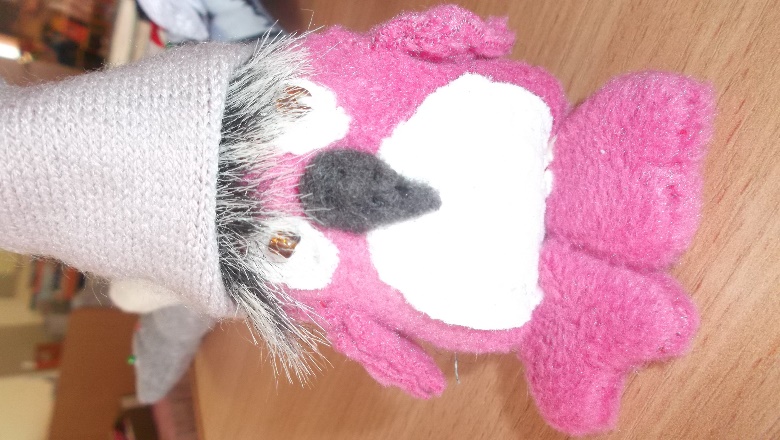 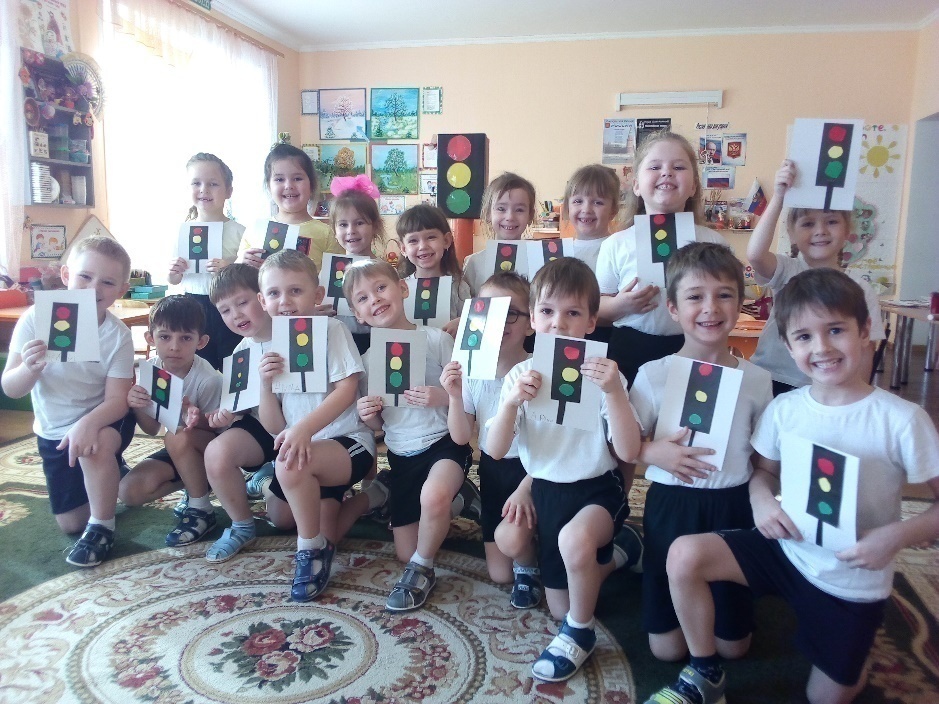 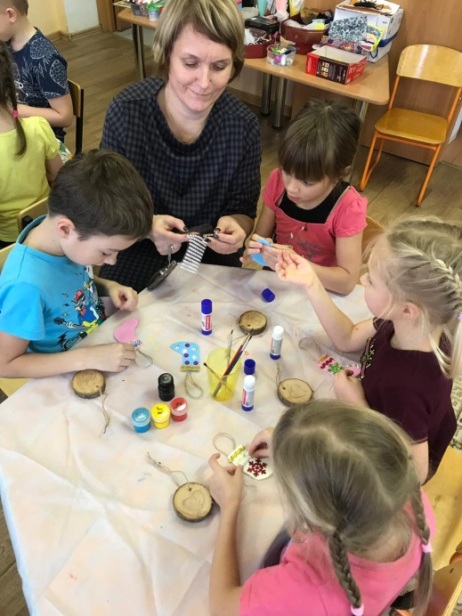 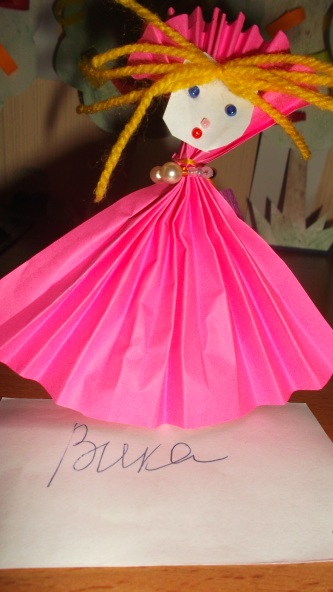 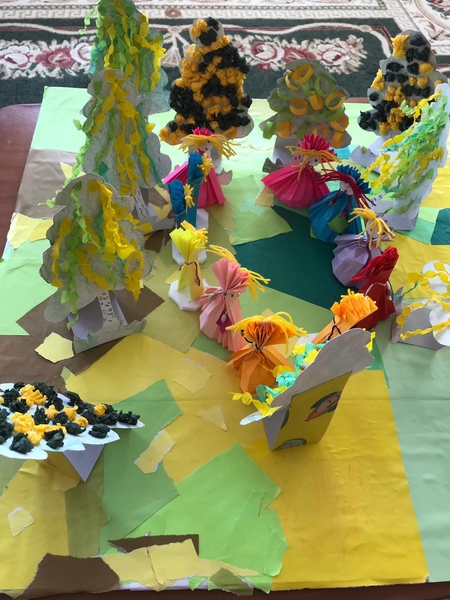 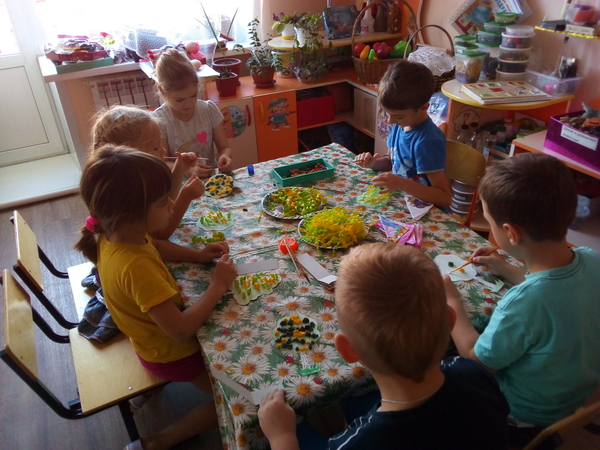 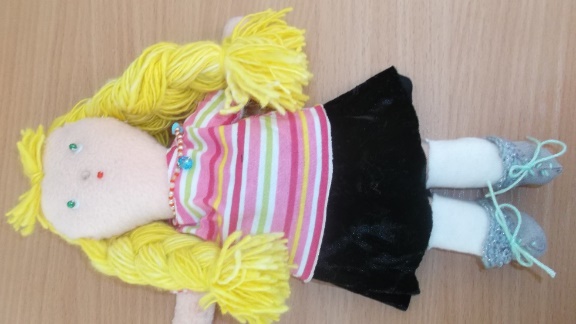 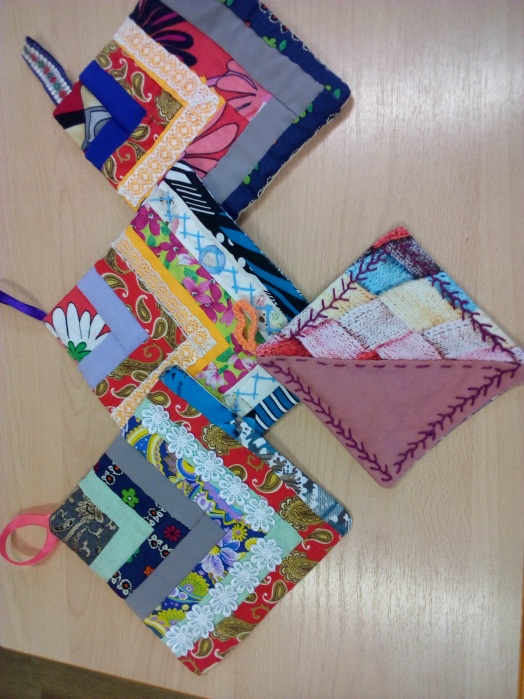 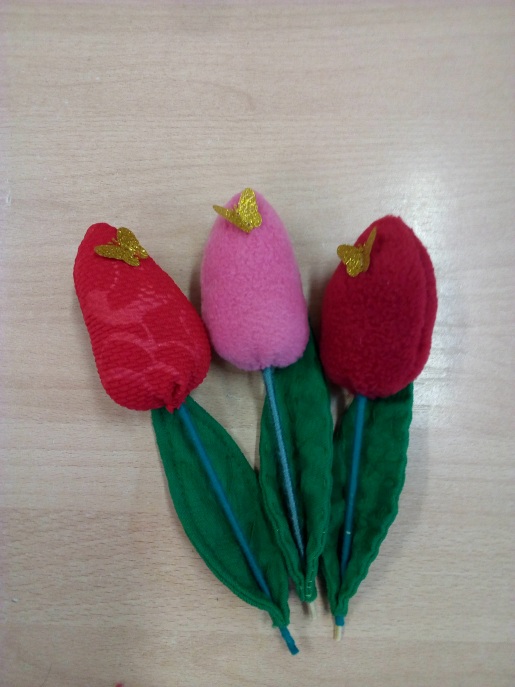 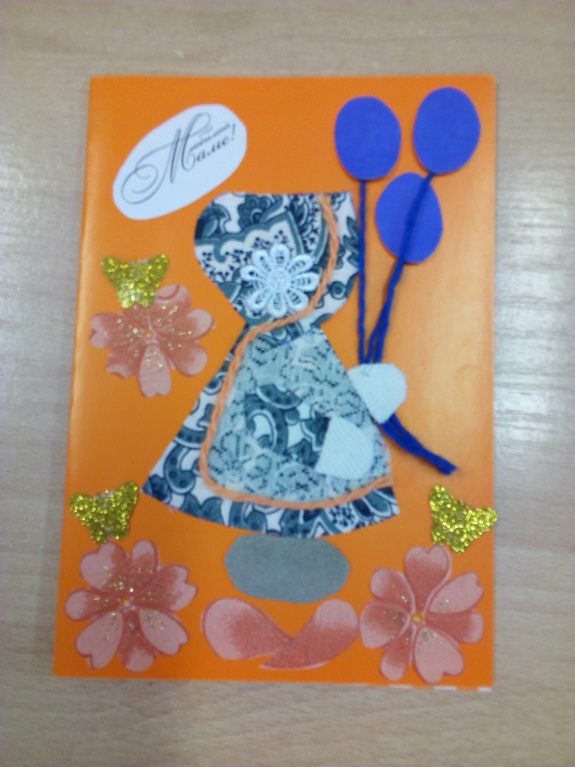 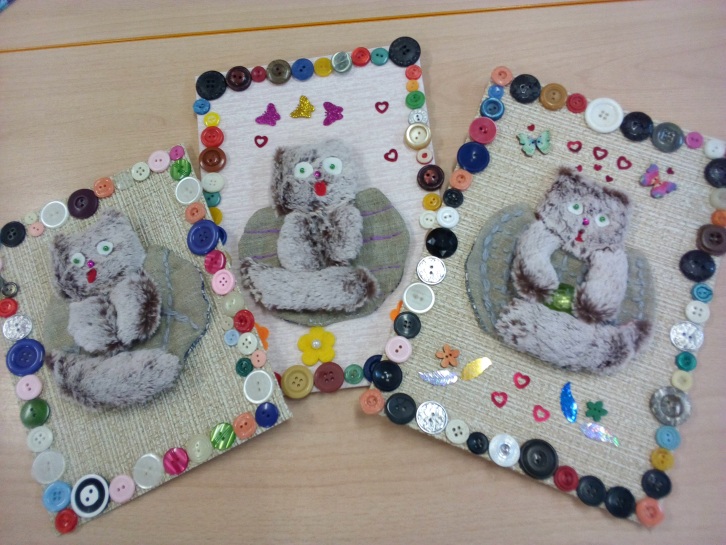 Взаимодействие с участниками образовательного процесса ДОУ в рамках реализации проекта
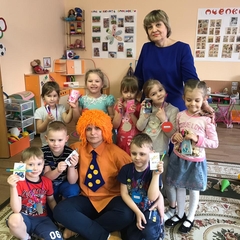 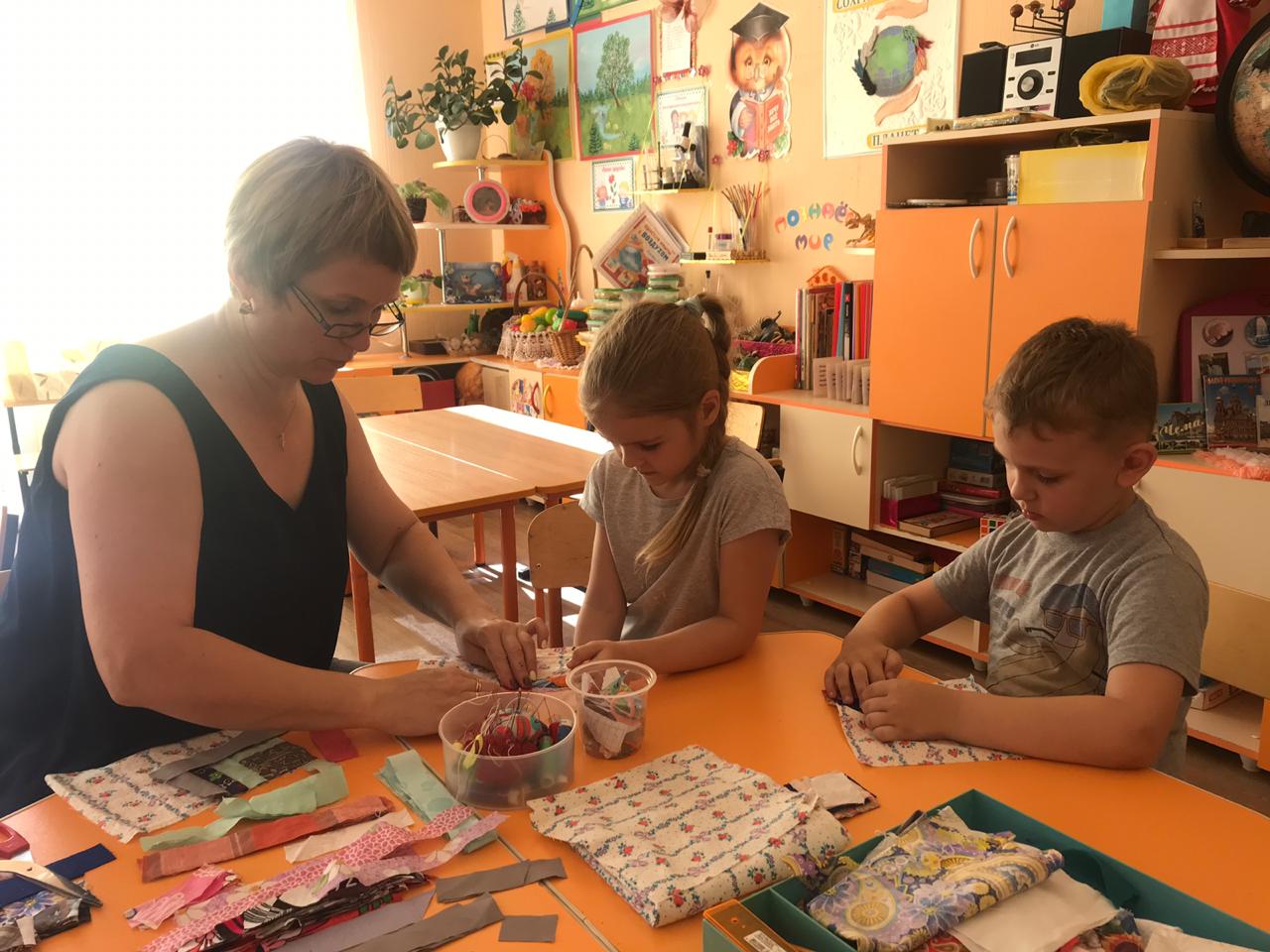 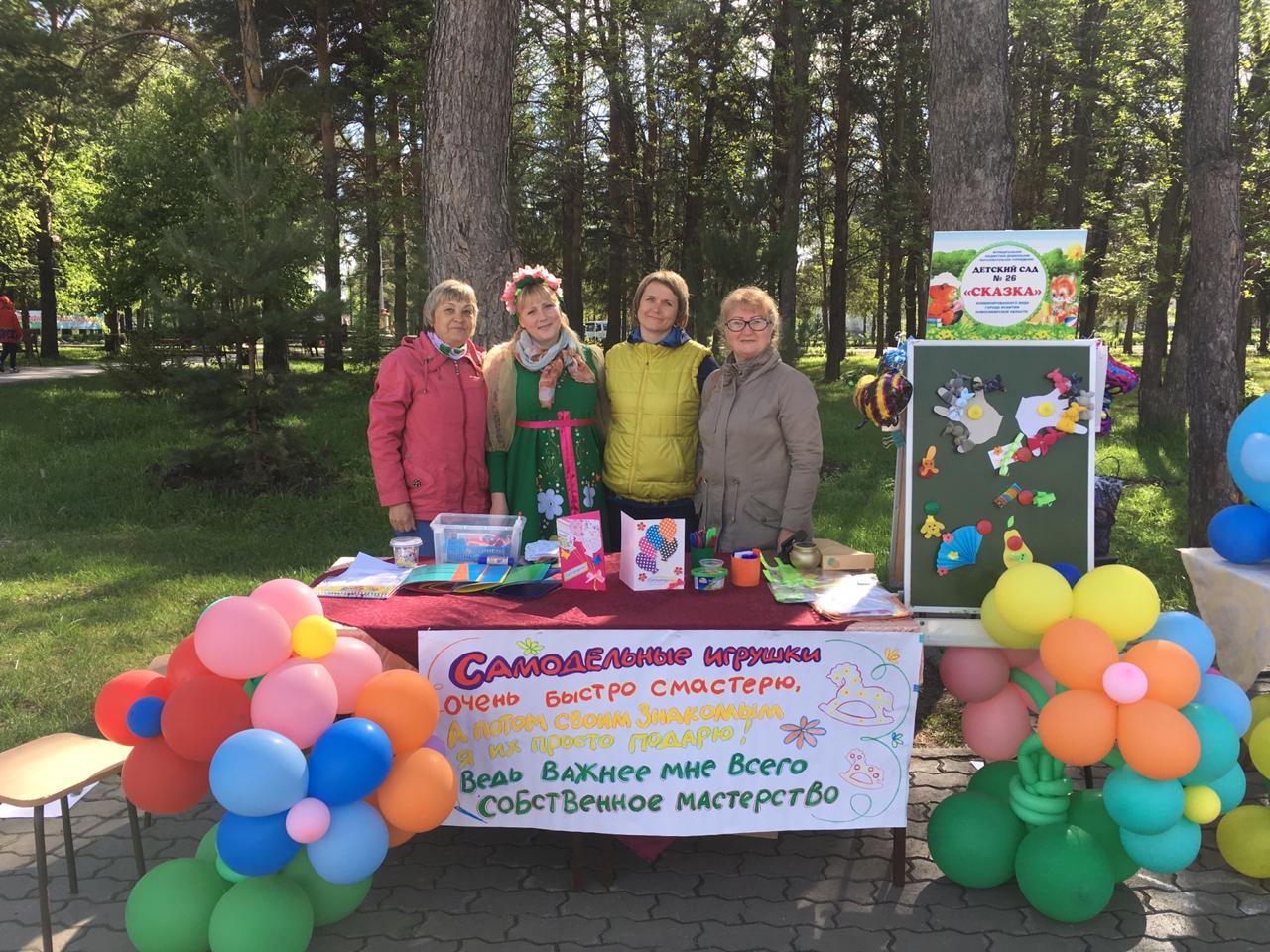 Достигнутый результат:
Повторная диагностика на завершающем этапе реализации проекта позволила сделать вывод о  значительной динамике в развитии творческого потенциала детей посредством ручного труда. Следовательно, выдвинутая гипотеза подтвердилась.
Анализ выбора детьми вида деятельности
 на начало проекта (% %)
Анализ выбора детьми вида деятельности
 на настоящий момент реализации проекта ( % %)
Спасибо за внимание ! 